EMU IPSC 2025
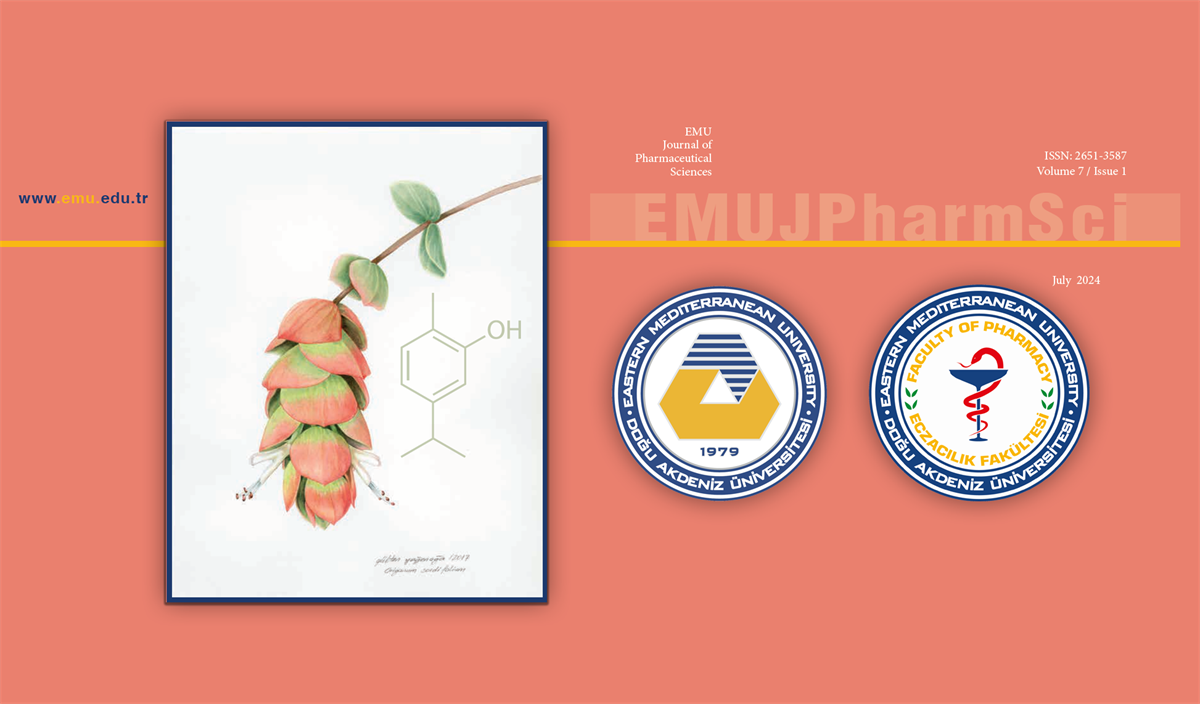 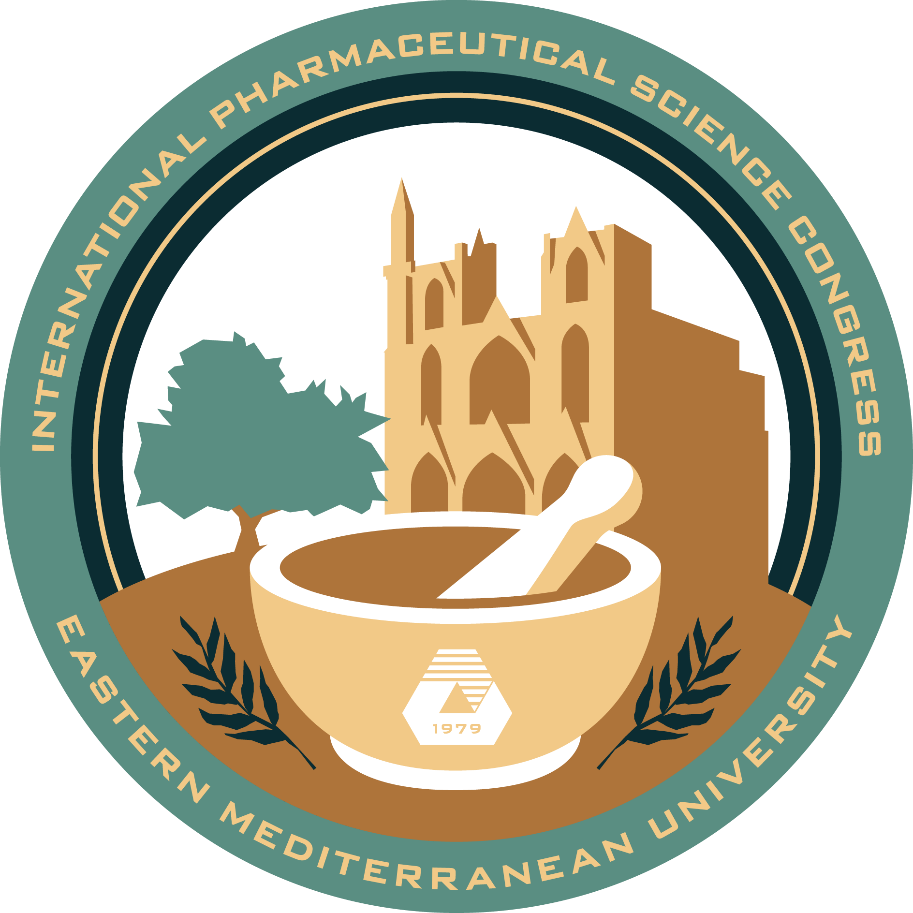 International Pharmaceutical Sciences Congress
May 14, 2025
Gazimağusa, TRNC
Place The Title Of Your Poster Here
Author 1 First Name Middle Initial Last Name1, Author 2 First Name Middle Initial Last Name 2, Author 3 First Name Middle Initial Last Name 3(Bold presenting author’s name)
1Institution 1 Name, Department, Faculty, Country, 2Insittution 2 Name, Department, Faculty, Country, 3Institution 3 Name, Department, Faculty, Country
Place the main finding of your study in this shaded box to give attendees a quick understanding of the study. Emphasize important words with bold or italic font.
RESULTS CONTINUED
BACKGROUND 
Clearly describe the hypothesis or research question addressed in the study. Why was the study conducted?

Update this text with the background of your research. 

METHODS
Detail the experimental methods and processes employed in the study. What did you do?
Collected [what] from [population]
How you tested it.
Illustrate your methods if you can!

Update this text with the methods of your research.
RESULTS
Describe the precise findings of the study
Describe what you found and include data
Include tables, graphs, and figures

Update this text with the results of your research, including relevant tables, figures and graph.

Table x. Table title
CONCLUSIONS
Describe logically sound conclusions and reliable inferences drawn from the study results. 
Why are the study’s findings important?

Update this text with the conclusions of your research.  




REFERENCES
Prepare your references by given information in poster paper preparation rules.



ADDITIONAL KEY INFORMATION
Replace this section with:
Other Key Information
Additional Resources
Author Contact Information
Funding Source 
Conflicts of Interest 
Acknowledgements